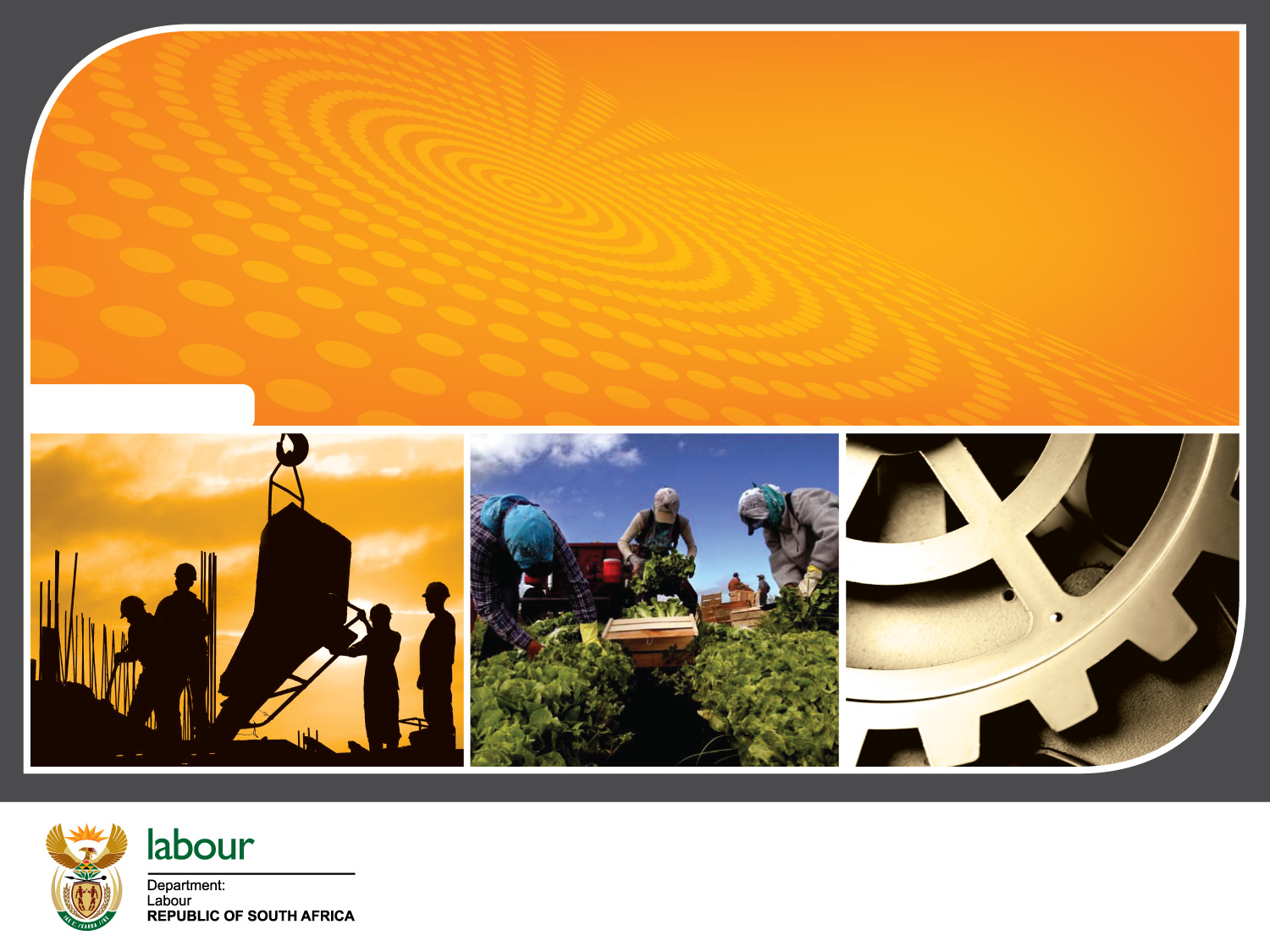 DEPARTMENT OF EMPLOYMENT AND LABOUR

SUPPORTED EMPLOYMENT ENTERPRISES
AUDITED ANNUAL PERFORMANCE REPORT 2020/21

EMPLOYMENT AND LABOUR PORTFOLIO COMMITTEE
10 November 2021
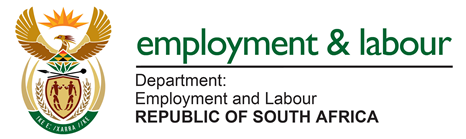 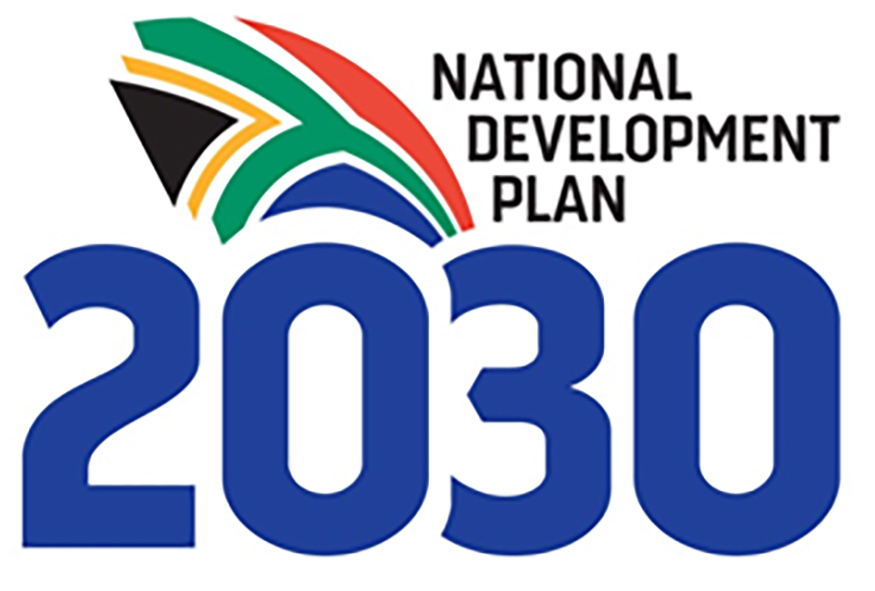 TABLE OF CONTENTS
INTRODUCTION
03
LEGEND
04
QUARTER 1 - QUARTER 4 2020/21 ACHIEVEMENTS
05
ANNUAL PERFORMANCE REPORT 2020/2021
06
SEE FINANCIAL STATEMENTS
Highlights
07
AUDIT OPINION
08
CONCLUSION
09
Chief Directorate Communication  |  2011.00.00
2
INTRODUCTION: SEE MANDATE
SEE STRATEGIC IMPERATIVES.
Increase revenue to 40% by 2025 – Entity projected 10% increase in revenue for FY2021/2022.
  Increase SEE market share – Entity projected 7 Memorandum of Understanding (MOUs) by the end of March 2022.  
 To employ  400 new additional persons with disabilities by 2025 – projected 25 additional PWD to be employed by 31 March 2022.
STATUTORY  OBLIGATIONS FOR SUPPORTED EMPLOYMENT ENTERPRISES
Facilitate supported employment
 Provide work opportunities for people with disabilities
 Develop and implement programmes that promote the employability of people with disabilities, including people with permanent disablement as defined in the Compensation for Occupational Injuries and disease Act No 30 of 1993
 May perform any other act that may be required by the Minister
3
LEGEND
Implication:  ACHIEVED 
Performance Indicator is on track  or reflects complete implementation. Target achieved
 100% +  Complete
Implication:     NOT ACHIEVED 
Performance Indicator behind schedule. Target not achieved
 0% - 99% Complete
4
QUARTER 1 OVERALL PERFORMANCE
OVERALL  ACHIEVEMENTS PER STRATEGIC OBJECTIVE DURING QUARTER  1
 (APRIL TO JUNE 2020/21 )
5
QUARTER 2 OVERALL PERFORMANCE
OVERALL  ACHIEVEMENTS PER STRATEGIC OBJECTIVE DURING QUARTER 2 
 (JULY TO SEPT 2020/21)
6
QUARTER 3 OVERALL PERFORMANCE
OVERALL  ACHIEVEMENTS PER STRATEGIC OBJECTIVE DURING QUARTER 3
 (OCTOBER TO DEC 2020/21)
7
QUARTER 4 OVERALL PERFORMANCE
OVERALL  ACHIEVEMENTS PER STRATEGIC OBJECTIVE DURING QUARTER 4 
(JAN TO MARCH 2020/21)
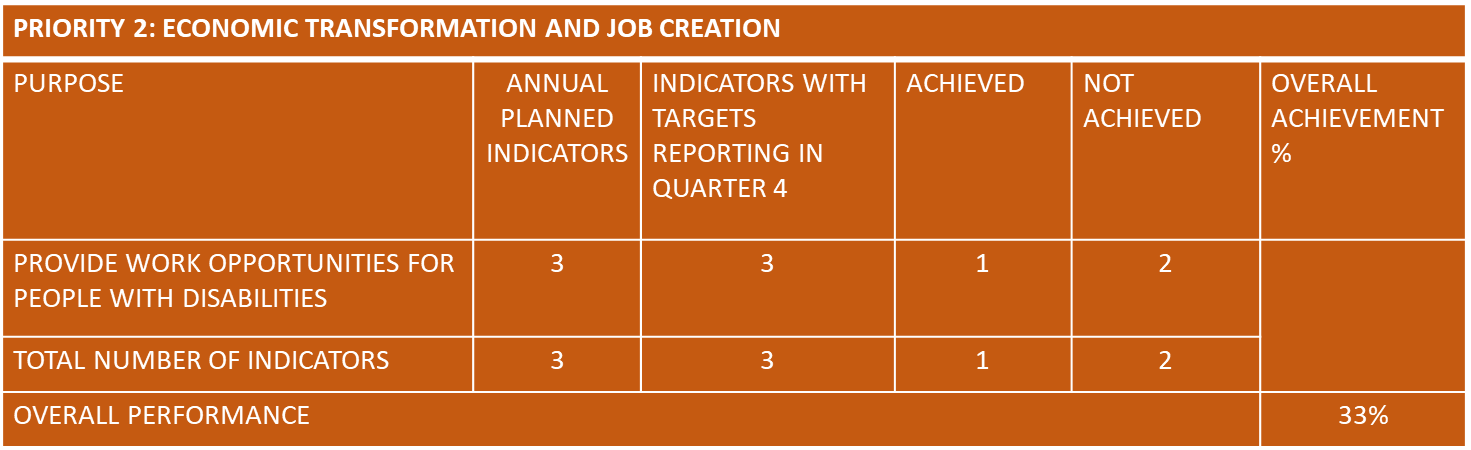 8
ANNUAL PERFORMANCE REPORT 2020/21
ANNUAL REPORT 2020/21
01 APRIL 2020 – 31 MARCH 2021

PROGRESS AND MAJOR PERFORMANCE CHALLENGES ENCOUNTERED DURING REPORTING PERIOD
9
ANNUAL PERFORMANCE REPORT
10
ANNUAL PERFORMANCE REPORT
11
ANNUAL PERFORMANCE REPORT
12
SEE AUDITED AFS 2020/2021
OVERVIEW OF THE FINANCIAL RESULTS OF THE SEE
REVENUE
SEE budget comprises of a Grant from the National Treasury and additional income generated from sale of goods manufactured across all factories.
The entity was bailed out by R25m for payment of Salaries and R17,5m for the enhancement of ICT Infrustructure.
Footprint expansion plans to Mpumulanga  shelved  until recapitalisation budget funding is secured. 
EXPENDITURE
Although expenditure SEE has high expenditure costs due to high manufacturing costs and Salary Bill
Programme expenditure incurred is less than budgeted expenditure
THE ENTITY INCURRED A DEFICIT FOR THE 2020/2021.
SEE AUDITED AFS 2020/2021
OVERVIEW OF THE FINANCIAL RESULTS OF THE SEE Cont…










VARIANCE EXPLANATAION:
Less sales orders due Covid-19 and minimal orders received.
Over Collection on Grants received from National Treasury due to additional funds for Bail out.
Minimal interest received due to less cash reserves in the bank.
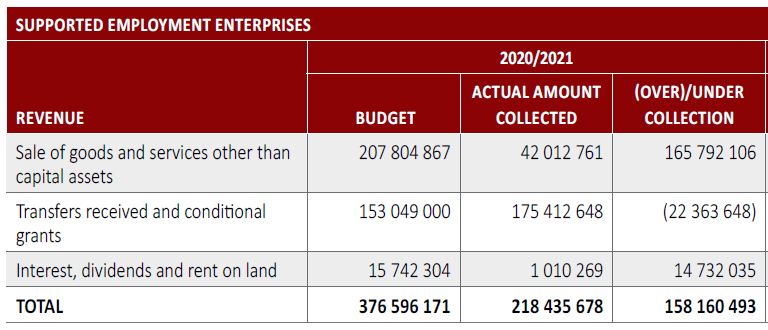 SEE AUDITED AFS 2020/2021
OVERVIEW OF THE FINANCIAL RESULTS OF THE SEE Cont…




























VARIANCE EXPLANATAION:
Factory salaries were under spent due to reduced target for additional employment for persons with disabilities and;
The cost of  factory salary accounted for under Admin due to less production in factories.
Admin Support Salaries reflect overspending due to factory salaries  accounted for under Admin per GRAP requirements - The overall salary budget was not overspent
 Manufacturing costs were underspent as less orders received than anticipated impactingon manufacturing costs.
Operational Costs were under spend due to financial constrains in 2020/2021 financial year.
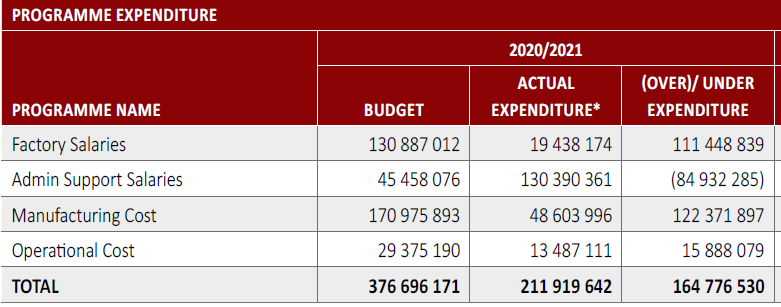 AUDIT OPINION 2020/2021
The entity received a Qualified Audit Opinion for 2020/2021 Annual Financial Statements.
Areas of repeat findings resulted in basis for qualified opinion:
Inventory
Cost of Sales
Assets
Services in kind

Areas of improvement from 2019/2020 Annual Financial Statements:
Cash Flow Statement
Performance Information
AUDIT ACTION PLAN - 2020/2021
Audit report was concluded on 15 September 2021.
Summary of audit progress as at 15 October 2021

Status of Audit Action plan		 		Audit Findings
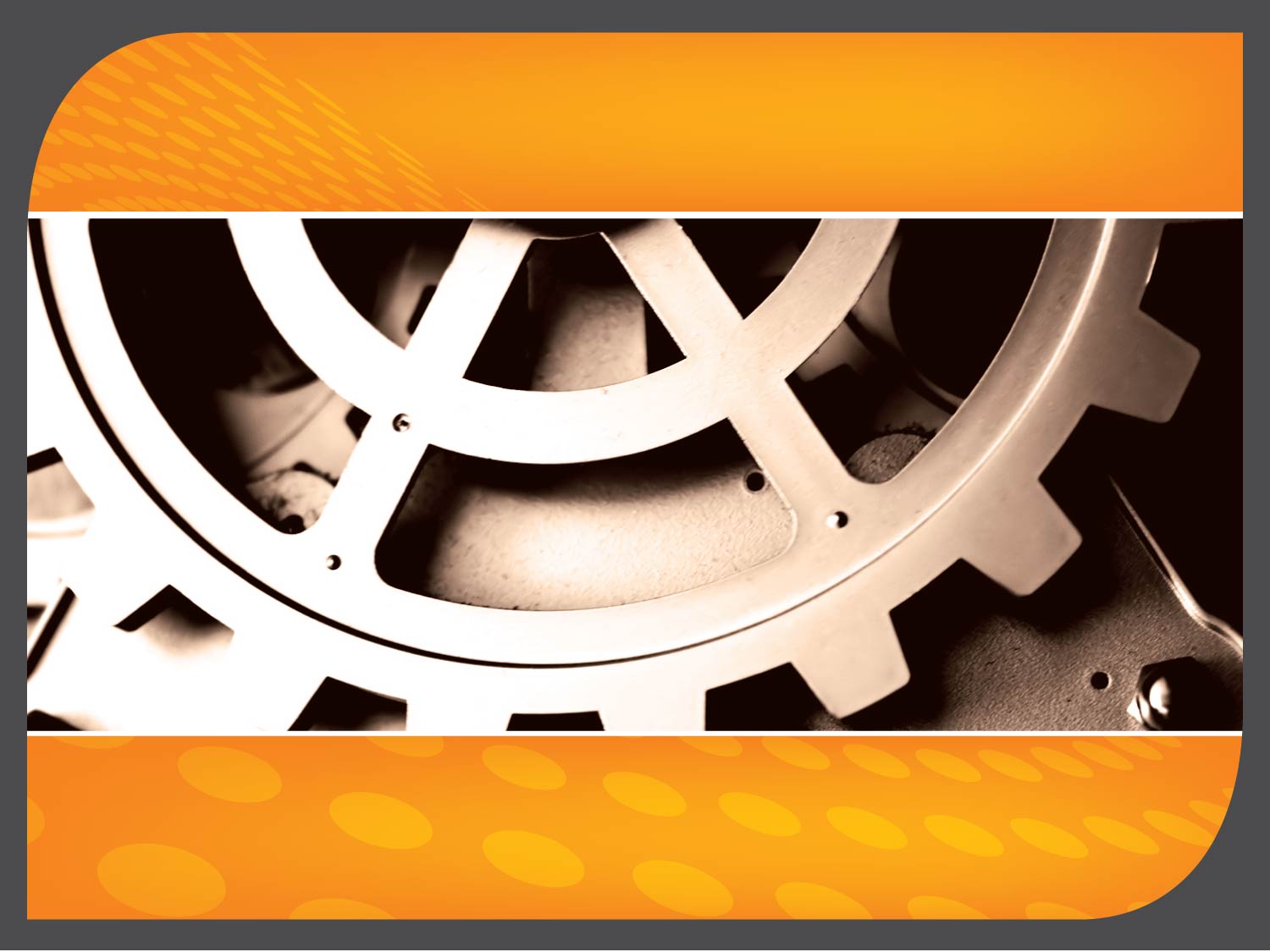 Thank You…
18